Gavi-supported HPV vaccines profiles  to support country decision making
HPV working group - Gavi Secretariat and partners, March 2023
Gavi-supported HPV vaccines profiles to support country decision-making, March 2023
This resource is complementary to Gavi’s Detailed Product Profiles (DPPs) for WHO prequalified vaccines  
The primary objective of the DPP is to provide countries with easy access to up-to-date and comprehensive information on  Gavi-supported vaccines. Countries are encouraged to consider factors beyond procurement cost and impact on country co-  financing requirements: the DPPs include information on vaccine presentations, pricing, indicative wastage rates,  manufacturers, cold chain volume and handling. This information will help countries decide which vaccine presentation is  the best ‘fit’ for inclusion in their immunization program. Selecting a vaccine that is the most programmatically favorable for  a specific country’s context contributes to the sustainability of an immunization program. The DPPs are referenced in the  Vaccine Funding Guidelines and available on the Gavi website.

The secondary objective of the DPPs is to provide an overview of all WHO prequalified (PQ) vaccine products as well as those  currently undergoing PQ review, including some presentations and products that currently are not procured by UNICEF on  behalf of Gavi. The format of the DPPs was created specifically to allow countries to compare WHO PQ vaccine products, fully  informing them of their options.

Information contained in the DPPs comes from a variety of sources including the Gavi Secretariat, WHO PQ vaccine  webpages, WHO position papers and UNICEF’s product menu for the vaccines supplied by UNICEF for Gavi-supported  programmes, and published peer-reviewed literature. The Gavi Secretariat will ensure the information in the DPPs is kept up-  to-date as per relevant changes in WHO position papers or as new products become WHO prequalified and are available to  receive Gavi support. The DPPs will be updated on a yearly schedule or more frequently if required.
Part 1
Vaccine Characteristics
WHO Prequalified HPV vaccines
Available through GAVI
1 Subsequent data on Cervarix vaccine in this slide deck is based on the 2-dose vial
WHO Prequalified HPV vaccines
n.a. = information not available
WHO Prequalified HPV vaccines
1 WHO position paper (2022) indicates only the lower age limits and recommends the primary target to be girls 9-14 years of age                                                                        2 WHO position paper (2022) contains off label recommendations, including the 1 dose schedule 
3 To date, products for which efficacy and immunogenicity data support use in a single-dose schedule are Cervarix, Gardasil, and Gardasil9.
Vaccine efficacy and duration of protection
Source :  **WHO Position Paper 2022; and *** Cecolin package insert ****Walrinvax Package insert
Vaccine effectiveness from post-licensure studies
*examples of post-licensure data shown, not comprehensive

Note: CIN2+ : cervical intraepithelial neoplasia grade 2 or worse; CIN3+ : cervical intraepithelial neoplasia grade 3 or worse; AIS : adenocarcinoma in situ
Vaccine safety profile and special considerations
Part 2
HPV Vaccines and Gavi  availability
WHO Prequalified HPV Vaccines supported by Gavi
Availability details on following slide
Planning under supply constraint scenario for Routine & MAC
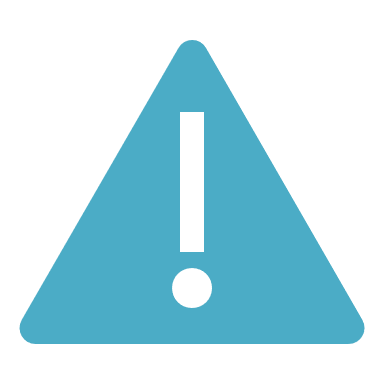 Supply availability expected to improve after ∼2024
*These are tentative timelines based on the prioritisation criteria based above.
 Note: Depending on manufacturer, lead times are between 2.5 to 7 months from placement of purchase order to in-country delivery.
Cost and co-financing implications of switch options
HPV vaccine manufacturers’ pricing  commitments for transitioned countries
Fully self-financing countries might have access to prices similar to those paid by Gavi, depending on:  country transition date, vaccine introduction status, vaccine product choice.
* From date of transition to fully self-financing, where the country receives no Gavi support  ** Gavi support = country and Gavi co-financing
Selected References
1.
2.
Schiller et al. A review of clinical trials of human papillomavirus prophylactic vaccines. Vaccine 2012;30F123-138
McCormack, et al. Quadrivalent Human Papillomavirus (Types 6, 11, 16, 18) Recombinant Vaccine (Gardasil): A Review of Its Use in the Prevention of Premalignant  Anogenital Lesions, Cervical and Anal Cancers, and Genital Wart; Drugs, 2014,74:1253-1283
3.
Huh et al. Final efficacy, immunogenicity, and safety analyses of a nine-valent human papillomavirus vaccine in women aged 16-26 years: a randomised, double-blind trial.
Lancet, 2017;390:2143-2159
Qiao et al. Efficacy, safety, and immunogenicity of an Escherichia coli-produced bivalent human papillomavirus vaccine: an interim analysis of a randomized clinical trial. J  Natl Cancer Inst 2020;112:145-153
Malagon et al. Cross-protective efficacy two human papillomavirus vaccines: a systematic review and meta-analysis. Lancet Infect Dis 2012;12:781-789  Kreimer et al. Evaluation of durability of a single-dose of the bivalent HPV vaccine: the CVT Trial. J Natl Cancer Inst 2020. doi: 10.1093/jnci/djaa011
4.
5.
6.
7.
Palmer et al. Prevalence of cervical disease at age 20 after immunisation with bivalent HPV vaccine at age 12-13 in Scotland: retrospective population study. BMJ
2019;365l1161. doi: 10.1136/bmj.l1161
Brotherton et al. Is one dose of human papillomavirus vaccine as effective as three?: A national cohort analysis. Papillomavirus Res 2019;8:100177
Kavanagh et al. Changes in the prevalence of human papillomavirus following a national bivalent human papillomavirus vaccination programme in Scotland: a 7-year cross-  sectional study. Lancet 2017;17:1293-1302
8.
9.
10.
Tabrizi et al. Assessment of herd immunity and cross-protection after a human papillomavirus vaccination programme in Australia: a repeat cross-sectional study. Lancet
Infect Dis 2014;14:958-966
11.
Drolet et al. Population-level impact and herd effects following human papillomavirus vaccination programmes: a systematic review and meta-analysis. Lancet Infect Dis
2015;15:565-580
          Lei et al. HPV Vaccination and the Risk of Cervical Cancer. N EnglJ Med 383;14. 2020



General references:
WHO Position Paper on HPV vaccines: https://www.who.int/teams/immunization-vaccines-and-biologicals/policies/position-papers/human-papillomavirus-(hpv)
Global Vaccine Safety. Safety of human papillomavirus vaccines https://www.who.int/groups/global-advisory-committee-on-vaccine-safety/topics/human-papillomavirus-vaccines/safety
WHO Prequalified Vaccines https://extranet.who.int/gavi/PQ_Web/
UNICEF SD tender, 2020 https://www.unicef.org/supply/documents/human-papilloma-virus-hpv-vaccine-price-data